Презентация к  классному часу -диспуту «В президенты бы пошёл, только бы избрали…»                  Выполнила Смирнова О. А.
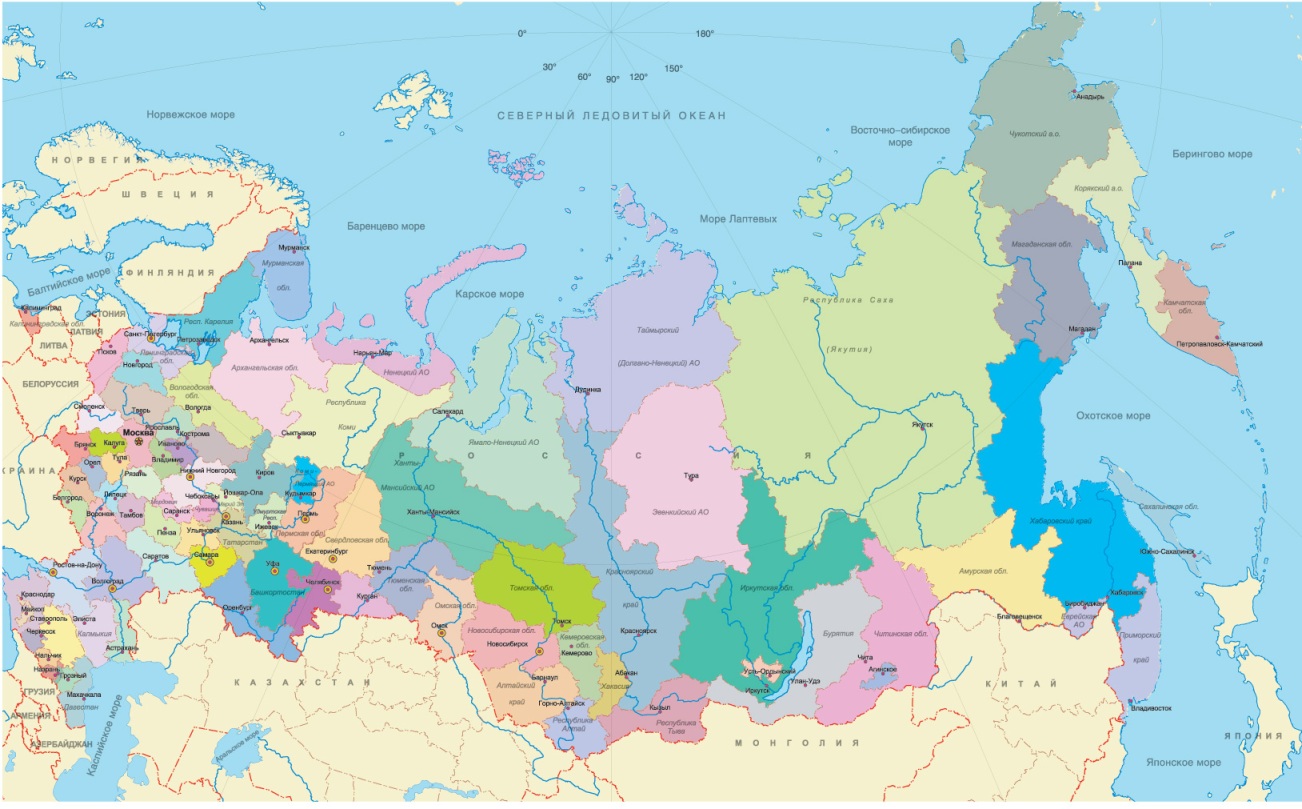 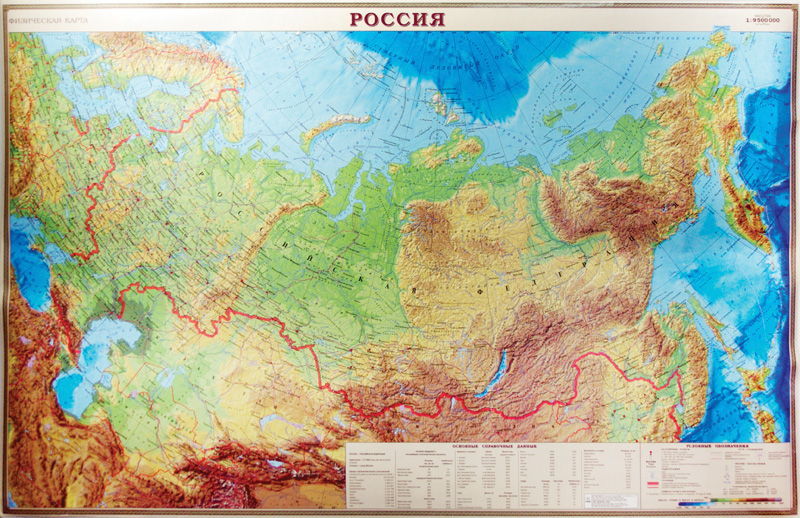 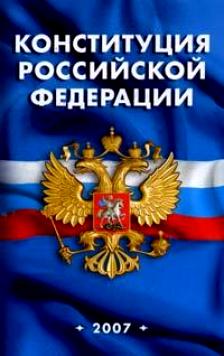 Великие князья Владимир                                                Иван  Калита Красное  Солнышко
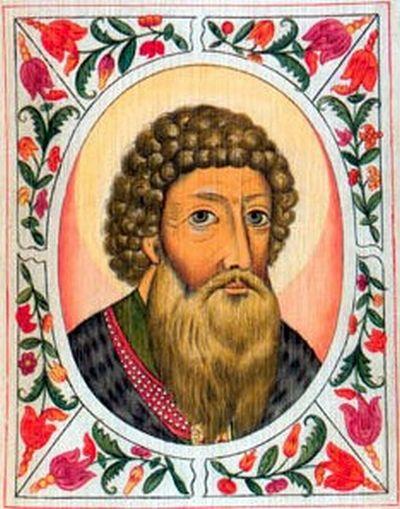 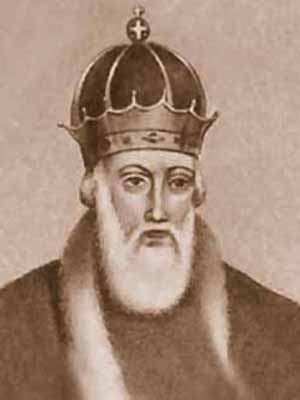 Фараон Эхнатон          Вождь Белое Облако
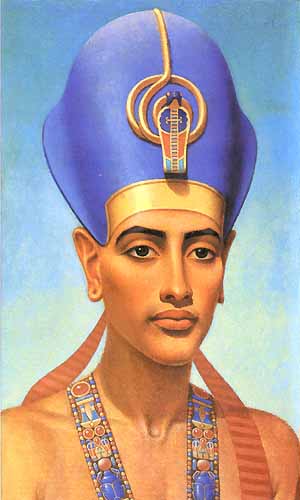 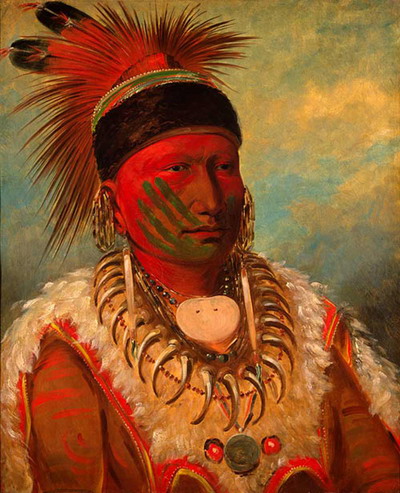 Александр                 Иван Грозный  Невский
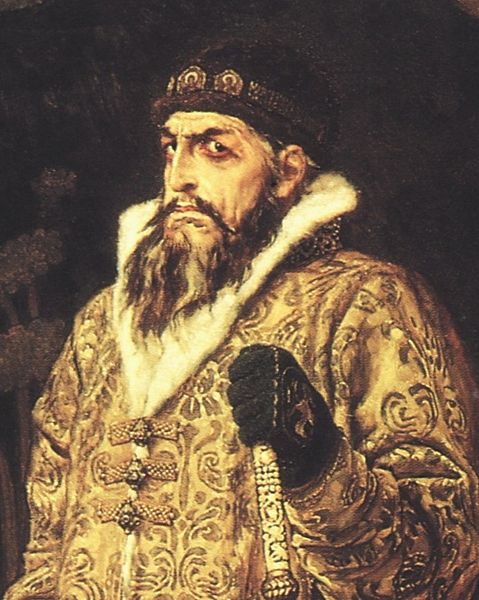 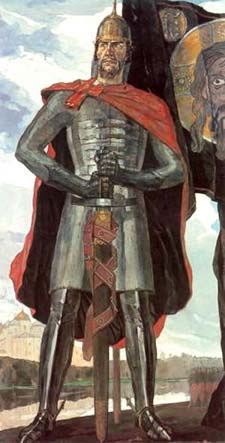